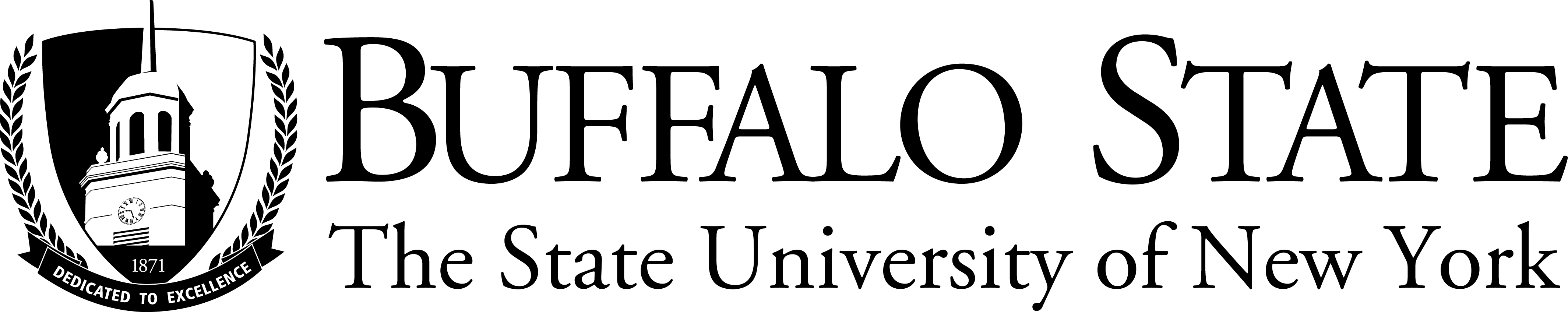 The RTOP and its Role Improving Physics Teaching 2
Kathleen Falconer & Prof Dan MacIsaac SUNY Buffalo State College
falconka@buffalostate.edu
Abstract
The Reformed Teaching Observation Protocol (RTOP) is considered the gold standard for research publications using science and mathematics teaching observation rubrics. The presenter is one of the author team for RTOP and will present the use of RTOP for reflecting on one’s own physics teaching by presenting short video vignettes of physics instruction that the audience can score with the RTOP instrument. Discussion of the rubric and associated research will follow. The first and second sessions will be partially repeated while viewing and scoring different video vignettes of physics teaching. 
The RTOP instrument and training manual, videos and a TPT publication on RTOP are all available from 
http://physicsed.buffalostate.edu/pubs/rtop/ 
http://physicsed.buffalostate.edu/rtop/videos/
Watch and Score RTOP Video 1
Watch and score the video individually (10+10 min)
Write your scores on the RTOP form
Tell me your score
Get into groups of 3 with high, medium and low
Negotiate shared scores about the video (20 min)
Write your groups’ response.
Discussion of scores
Group responses recorded
Expert Score
So…What does RTOP do for you as a teacher?
Insight into teaching practices 
Focus for reflection, discussion and debate 
Common language to facilitate 
Tool for Lesson Planning
Defense of instructional change
Personal growth
Watch RTOP Video #4
Final words:
RTOP Website:http://PhysicsEd.BuffaloState.edu/RTOP
Free and Available
Working on Spanish Translation in Mexico
Thanks for your patient attention.